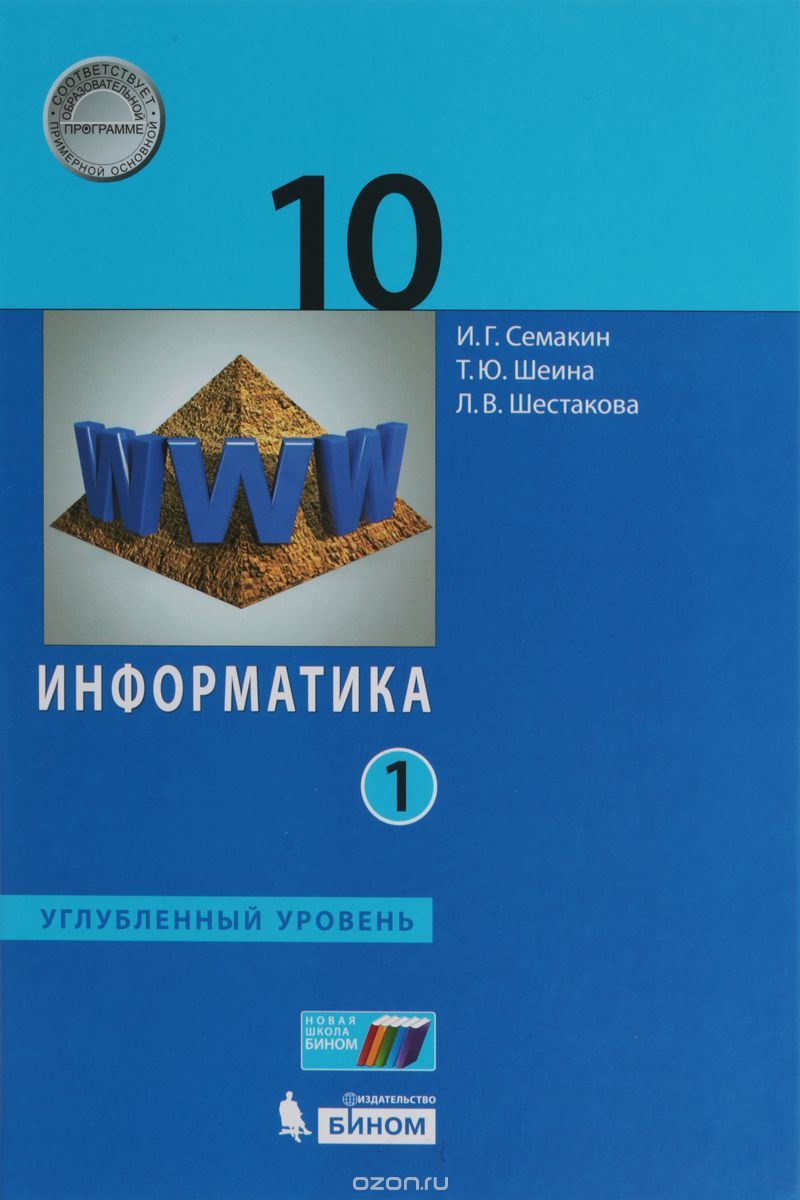 Оператор присваивания. Ввод и вывод данных
Методы программирования
Информатика
11 класс
Углубленный уровень
присваивание
действие, в результате которого переменная величина получает определенное значение.
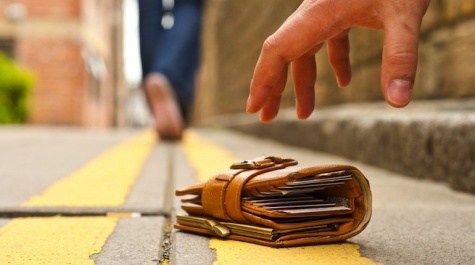 Оператор присваивания
<имя переменной>=<значение или выражение >
a = 25
b = “Привет”
c = 1.4 + 5.7 * a
d = a < c
a = 25
c = 1.4 + 5.7 * a
c = 1.4 + 5.7 * a
a = b = 1
a, b = 1,  2
Переменные в выражении должны быть заранее определены
Неверно
Верно
Присваивание в одну строку
Множественное присваивание
Определите тип переменных
Задание 1
Напишите программу обмена значениями переменных x и y. Дополнительные переменные использовать нельзя.
x, y = 1, 2
x = y + x
y = x – y
x = x – y
x, y = 1, 2
x, y = y, x
Ввод и Вывод данных
Ввод – передача данных с внешнего устройства компьютера в оперативную память.
Вывод – передача данных из оперативной памяти на внешнее устройство.
ОЗУ
Внешние устройства
Вывод (print)
Ввод (input)
Функция Print
print(value, ..., sep=' ', end='\n', file=sys.stdout)

sep позволяет задать разделитель.
end позволяет определять символ, который будет добавлен в конец сообщения после вывода
file позволяет перенаправить вывод текста в нужный вам файл
[Speaker Notes: Посмотреть sep и end]
Функция Input
input(promt)
a = input() # строка
a = int(input()) # целое
a = float(input()) # вещественное
Ввод в одну строку

a, b = map(int, input().split())
Работа с файлами в python
Задачи
Считать из файла 2 числа, посчитать сумму чисел. Результат записать в файл.
В файле в каждой строке содержится пара чисел, определить сумму чисел для каждой строки.
В файле содержится ряд чисел, определить их сумму.